Dieta
Co to jest dieta?
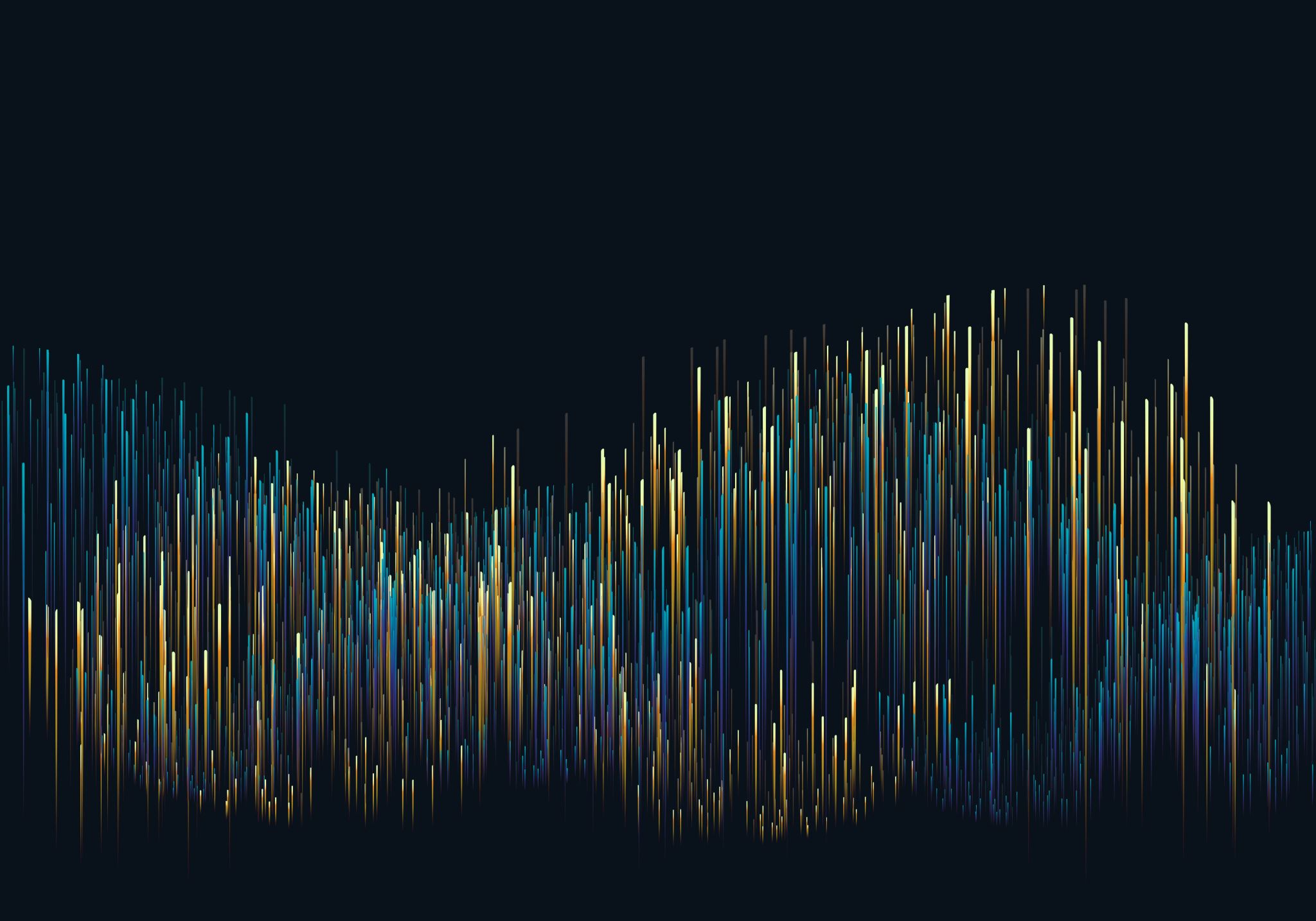 Dieta to sposób odżywiania dostosowany do danej osoby i celów. Będąc na takiej diecie możemy albo schudnąć albo przytyć.
Czego nie można robić podczas diety?
Podczas diety np. odchudzjącej nie można podjadać słodyczy lub produktów zawierających dużo tłuszczu.
Prezentacje przygotował:            Igor Marzec